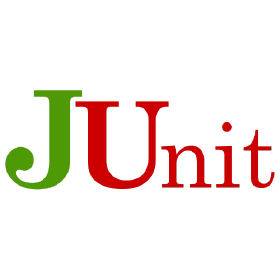 JUnit
Advanced programming practices
Agenda
Software testing
Testing is the process of evaluating a system or its component(s) with the intent to find whether it satisfies the specified requirements or not.
Software Testing is a method to check whether the actual software product matches expected requirements and to ensure that software product is Defect free. 
Software Testing involves execution of software/system components using manual or automated tools to evaluate one or more properties of interest. The purpose of software testing is to identify errors, gaps or missing requirements in contrast to actual requirements.
Benefits of Software Testing
Unit testing
What is JUnit?
JUnit is an open-source Unit Testing Framework for Java programming language. 
JUnit has been important in the development of test-driven development. 
It is one of a family of unit testing frameworks collectively known as xUnit, that originated with JUnit.
As the name suggests it is used for testing small chunk of code or unit by creating a path, function or a method.
Advantages and uses
Features of JUnit
Junit Framework
Junit is regression testing framework which is used to implement unit testing in Java. This framework also allows quick and easy generation of test data and test cases.
Important Features:
Fixtures
Test Suites
Test Runners
Junit Classes
Test Fixtures :
Test fixtures ensures that there is a well-known and fixed environment in which tests are run so that results are repeatable. 
It includes methods:
setUp() : runs before test invocation. We use an annotation before() in this case. 
tearDown() : runs after all test methods. We use annotation after().
Test Suites:
If you want to execute multiple test cases in a specific order, it can be done by combining all the test cases in a single origin. This origin is called as test suites.
It includes annotations:
@runWith & @suiteClasses: used to run the suite test.
//JUnit Suite Test 
@RunWith(Suite.class) 
@Suite.SuiteClasses({ TestJunit1.class ,
		TestJunit2.class }) 
public class JunitTestSuite { }
Test Runners:
Test runner is used for executing the test cases.
RunClasses method is used to run one or several test cases.
Return type of this method is the result object that is used to access information about the tests.
public class TestRunner { 
	public static void main(String[] args) { 
		Result result = JUnitCore.runClasses(TestJunit.class); 
		for (Failure failure : result.getFailures()) { 
			System.out.println(failure.toString()); 
		} 
		System.out.println(result.wasSuccessful()); 
	} 
}
JUnit Classes:
JUNit classes are Used in writing and testing JUNits. 
Important classes:  
Asserts : Contains a set of assert methods.
TestCase : Contains a test case that defines the fixture to run multiple tests.
TestResult : Contains methods to collect the results of executing a test case.
Set Up Junit
How to write a JUnit Program
JUnit Annotations
An annotation is a special form of syntactic metadata that can be added to the java source code for better code readability. 
@Test : Test annotation tells you that the public void method can be run as a test case.
@before : Annotating a public void method with @Before causes that method to be run before each test method.
@After : If you allocate external resources in a before method, you need to release them after the test runs. Annotating the method with @After causes that method to be run after the Test method.
@BeforeClass : Annotating a public static void method with @BeforeClass causes it to be run once before any of the test method in the class.
@AfterClass : This will perform the method after all tests are run. This can be used to perform clean-up activities. 
@ignore : The ignore annotation is used to ignore the test and that test will not be executed.
Example of JUnit Annotations
JUnit Assert Statements
Assert is method used in determining pass or fail status of a test case. In Junit, all the assertations are in the Assert class. 
1. void assertEquals(boolean expected, boolean actual): checks that 2 primitives/objects are equal.
2. void assertTrue(Boolean condition) : checks whether condition is true.
3. void assertFalse(Boolean condition) : checks whether condition is false.
4. void assertNotNull (Object object) :  checks whether an object isn’t null.
5. void assertNull (Object object) :  checks whether an object is null.
6. void assertSame (object1, object2) :  The assertSame() method tests if two object references point to the same object.
7. void assertNotSame(object1, object2) : The assertNotSame() method tests if two object references do not point to the same object.
8. void assertArrayEquals(expectedArray, resultArray) : The assertArrayEquals() method will test whether two arrays are equal to each other.
Example of JUnit Assert Statement
JUnit Test Suite
In Junit, test suite allows us to aggregate all test cases from multiple classes in one place and run it together.
To run the suite test, you need to annotate a class using below-mentioned annotations:
@Runwith(Suite.class)
@SuiteClasses(test1.class,test2.class……) or@Suite.SuiteClasses ({test1.class, test2.class……})
With above annotations, all the test classes in the suite will start executing one by one.
Example of JUnit test Suite
Thank You